مثال/ ضع المحددة التالية في ابسط صورها ثم جد قيمتها:




الحـــــل
نضرب الصف الأول في 6 والصف الثاني في 4 ثم يتم ضرب العمود الأول في 4 وإضافته على العمود الثاني وأخيراً طرح العمود الأول من العمود الثالث فنجد أن:
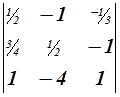 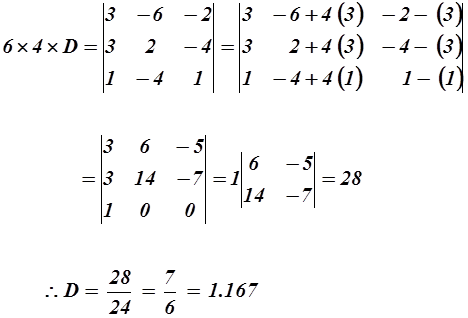 3-3-9 المصفوفة المرافقة: The Adjoint Matrix
	إذا كانت A مصفوفة مربعة:







فإن المصفوفة المرتبطة للمصفوفة A هي المصفوفة البديلة لمصفوفة العوامل المرافقة للمصفوفة A ويرمز لها بالرمز adj. A فإذا كان Arc هو العامل المرافق للعنصر arc (أي قيمة المحددة المكونة بحذف كل من الصف والعمود الذي يحتوى على العنصر arc مع أخذ الإشارة المناسبة حسب قاعدة الإشارات السابق شرحها في باب المحددات، أو بعبارة أخرى المحددة الصغرى للعنصر arc مع أخذ الإشارة المناسبة) فإن مصفوفة العوامل المرافقة B بنفس رتبة A ، وتكون:
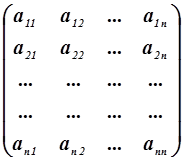 بالشكل التالي:
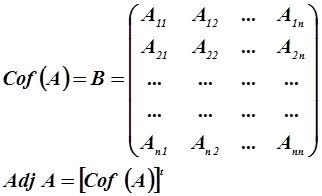 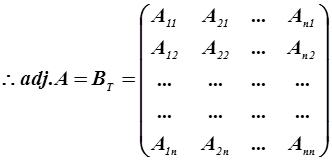 مثال/إوجد مصفوفة العوامل المرافقة ثم إوجد المصفوفة البديلة.




الحل//
العامل المرافق للعنصر a11 هو المحددة:



والعامل المرافق للعنصر a12 هو المحددة:
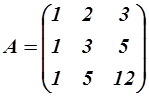 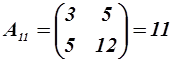 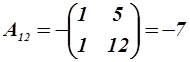 و هكذا.... 
وبذلك نحصل على مصفوفة العوامل المرافقة B ونجد أن:
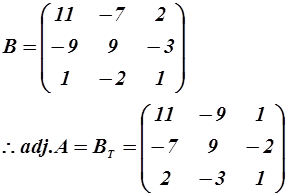